SEND Annual Survey 2022
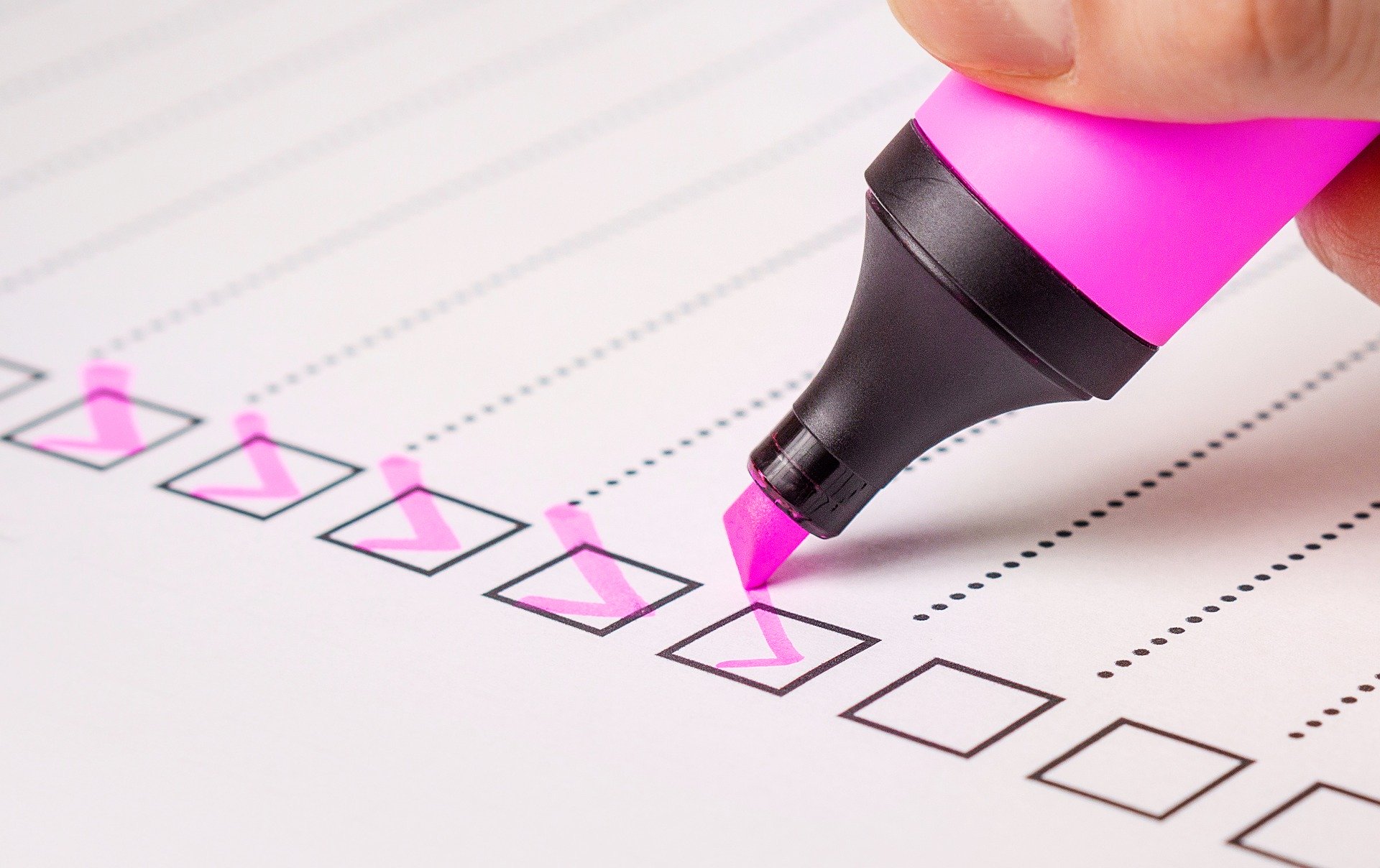 Performance, Intelligence & Insight
   
19/01/2023
Place photo
No clipart
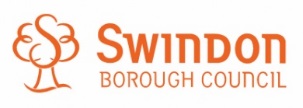 Performance, Intelligence & Insight
Overview of Consultation
The aims were to gain insight into the young people, parents/carers and practitioners/professionals who engage with SEND services in Swindon

The survey opened on 27th September and closed on 16th December 2022

363 responses were received in this period

The results have been compared to the results from the previous annual survey in 2021

The questions relating to the pandemic have been removed this year, and some questions have been added

It was an online survey promoted through SEND communications, internal SBC communications, STEP and the Local Offer.
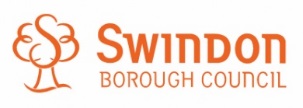 Performance, Intelligence & Insight
Summary – Young People
66 responses, 38 more than last year

More responses, and generally less satisfaction

‘Always’ decreased and ‘Most of the time’ increased

Over 67% feel happy about Swindon's SEND services

A lower percentage felt support has improved over the last 12 months

More young people feel positive about social life and relationships

More young people said they receive Mental Health support and Medication

If worried about health, education and how they are feeling, less people would talk to Social Workers, Teachers, Teaching Assistants, or SENCos
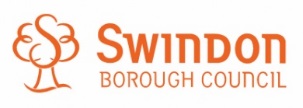 Performance, Intelligence & Insight
[Speaker Notes: 28 in 2021]
Summary – Parent/Carers
205 parents responded, 56 less than last year

Similar results to last year, but generally more positive

More parents are feeling positive or neutral about the future of their child

56% are satisfied that the main education setting meets their child’s needs, and 29% are dissatisfied

Since last year, more parents selected Aiming High and Speech and Language as services they have accessed

Less parents selected SENCo and TAMHS than last year

If they were worried about something to do with their child, they would talk to teachers and doctors more than last year, and SENCo less
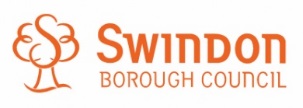 Performance, Intelligence & Insight
[Speaker Notes: 261 in 2021]
Summary – Professionals/Practitioners
92 responses, 5 less than last year

Overall more positive results than last year

A higher percentage feel positive about the level of support available, and that opportunities for children have improved over the last year

A higher percentage feel positive about the future of the children they support overall

Less professionals said they work with SENCos and Speech and Language, though these are still the most selected

More professionals said they work with Aiming High than last year

They receive information mostly via Colleagues/Team Network, SEND News Splash and the Swindon Local Offer
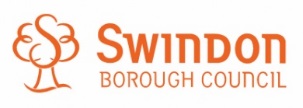 Performance, Intelligence & Insight
[Speaker Notes: 97 in 2021]
Breakdown of Respondents
363 responses – 23 less than last year (386)
Q1 Are you a…

Young Person: 66 (18%): 38 more than last year (28)

Parents/Carers: 205 (56%): 56 less than last year (261)

Professionals - 92 (25%): 5 less than last year (97)
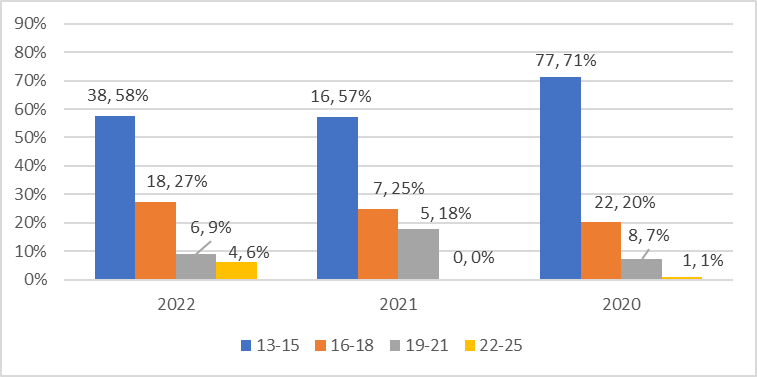 Q2. What age are you?

Lower % aged 19-21

4 YP aged 22-25
Young People
Q3. Do you receive extra support to help you with your learning / training / employment?
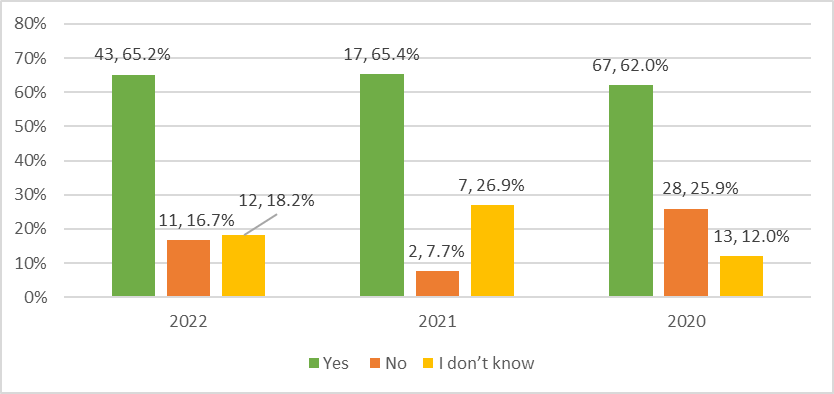 Yes: no change

No +9.0%

I don’t know -8.7%
Q5. Do you receive extra support to help you with your health?
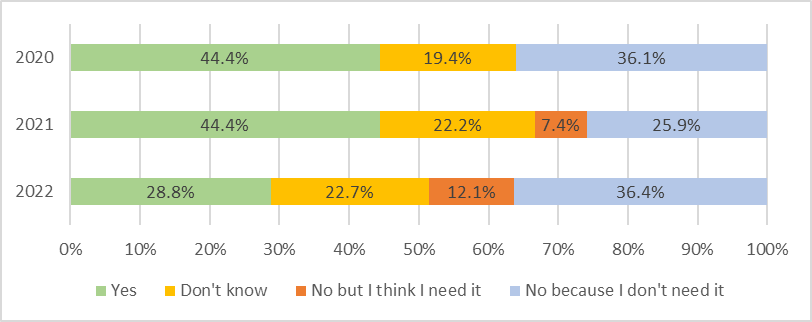 Yes -15.7%

No because I don’t need it +10.4%
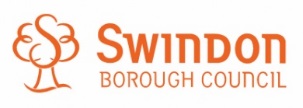 Performance, Intelligence & Insight
[Speaker Notes: Q5: Total: 66 (27 in 2021). 
In 2020 ‘No’ was combined
Yes: 19 (12 in 2021)
No because I don’t need it: 24 (7 in 2021)
No but I think I need it: 8 (2 in 2021)]
Young People
Q6. If yes, what are the main types of support you receive (select all that apply):
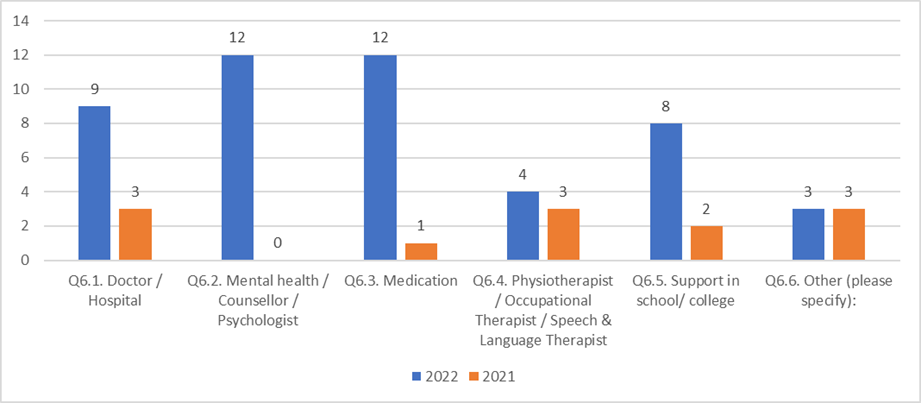 Most support was for Mental Health and Medication

These had the largest increases since 2021
Q7. Do you feel that the support you’ve had from people over the last 12 months has improved?
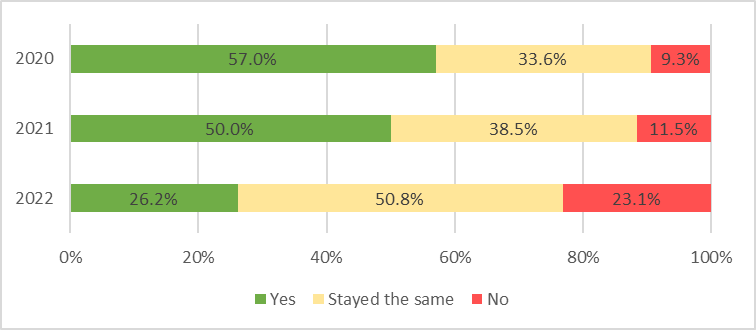 Yes -23.8%

No +11.5%
[Speaker Notes: Q6: Total: 66 in 2022
Q7: No 15 (3 in 2021), Yes 17 (13 in 2021), Stayed the same 33 (10 in 2021)]
Young People
Q8. When you need help or support with your education, your health or how you are feeling, do you get the right support at the right time?
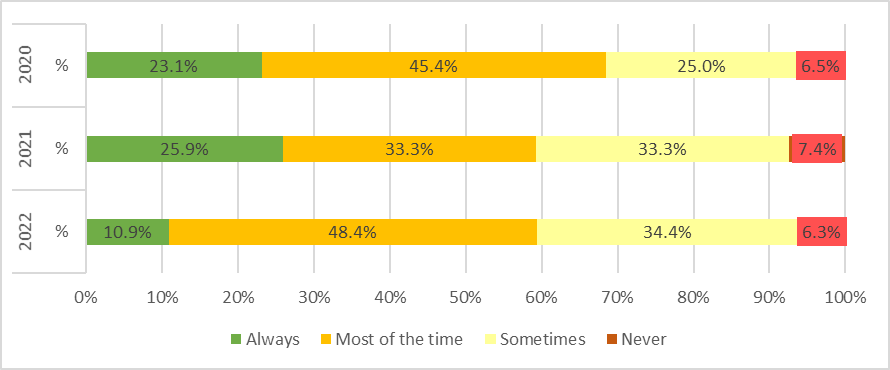 Always -15.0%

Most of the time +15.01%
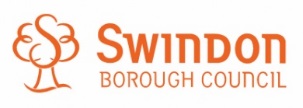 Performance, Intelligence & Insight
[Speaker Notes: Q8: Total: 64 in 2022; 27 in 2021
Always: 7 (7 in 2021)
Most of the time: 31 (9 in 2021)
Sometimes: 22 (9 in 2021)
Never: 4 (2 in 2021)]
Young People
Q9. If you were worried about something who would you choose to talk to about your health, education and how you are feeling?
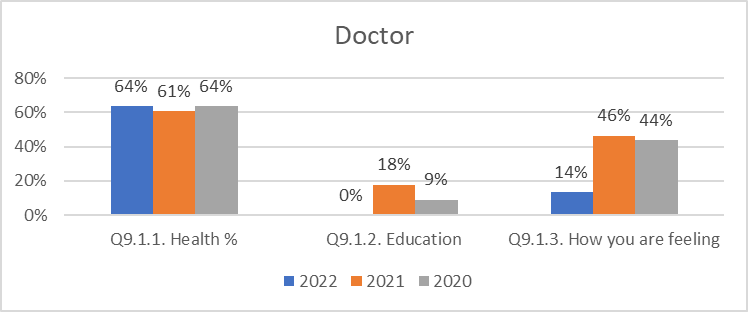 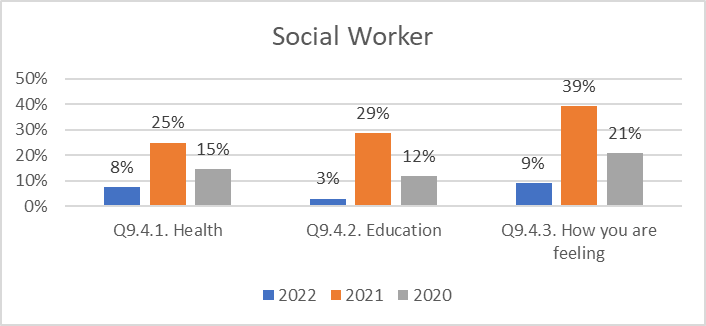 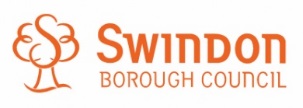 Performance, Intelligence & Insight
[Speaker Notes: Q9: Total: 66 in 2022; 28 in 2021

Doctor:
Higher % for Health: 42 (17 in 2021)
Lower % for Education: 0 (5 in 2021)
Lower % for How you are feeling 9 (13 in 2021)

Social Worker:
Lower % for Health: 5 (7 in 2021)
Lower % for Education: 2 (8 in 2021)
Lower % for How you are feeling’: 6 (11 in 2021)]
Young People
Q9. If you were worried about something who would you choose to talk to about your health, education and how you are feeling? (you can tick more than one)
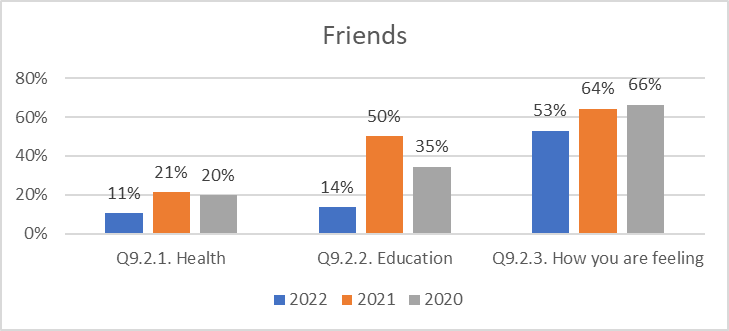 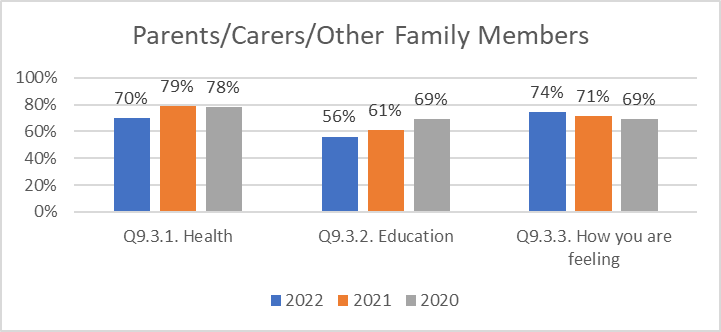 [Speaker Notes: Total: 66 in 2022; 28 in 2021

Friends:
Lower % for Health: 7 (6 in 2021)
Lower % for Education: 9 (14 in 2021)
Lower % for How you are feeling: 35 (18 in 2021)

Parents/Carers/Family:
Lower % for Health: 46 (22 in 2021)
Lower % for Education: 37 (17 in 2021)
Higher % for How you are feeling: 49 (20 in 2021)]
Young People
Q9. If you were worried about something who would you choose to talk to about your health, education and how you are feeling?
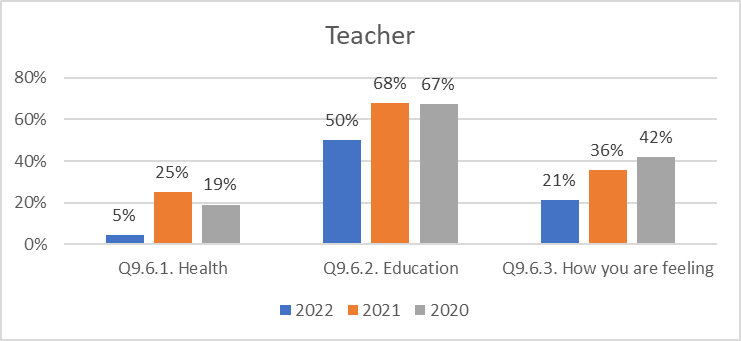 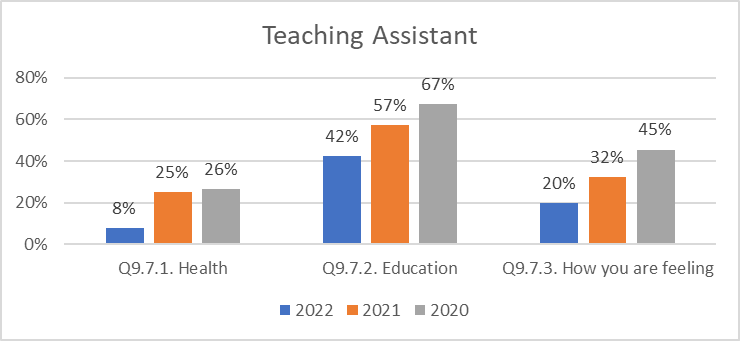 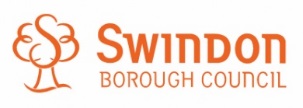 Performance, Intelligence & Insight
[Speaker Notes: (Total: 66 in 2022; 28 in 2021)
Teacher:
Lower % for Health: 3 (7 in 2021)
Lower % for Education: 33 (19 in 2021)
Lower % for ‘How you are feeling’: 14 (10 in 2021)

Teaching Assistant:
Lower % for Health: 5 (7 in 2021)
Lower % for Education: 28 (16 in 2021)
Lower % for ‘How you are feeling’: 13 (9 in 2021)]
Young People
Q9. If you were worried about something who would you choose to talk to about your health, education and how you are feeling?
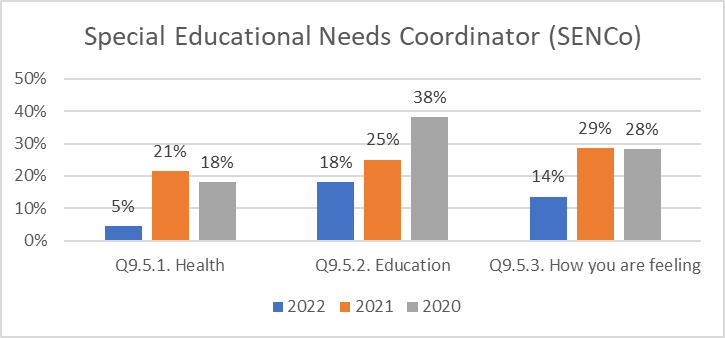 Other (New category for 2022):

Health: (4), 6%
Education: (6), 9%
How you are feeling: (13), 20%
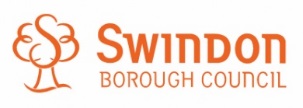 Performance, Intelligence & Insight
[Speaker Notes: (Total: 66 in 2022; 28 in 2021)
SENCo:
Lower % for Health: 3 (6 in 2021)
Lower % for Education: 12 (7 in 2021)
Lower % for ‘How you are feeling’: 9 (8 in 2021)]
Young People
Q10. Do you feel you are involved in decisions about your life and your future?
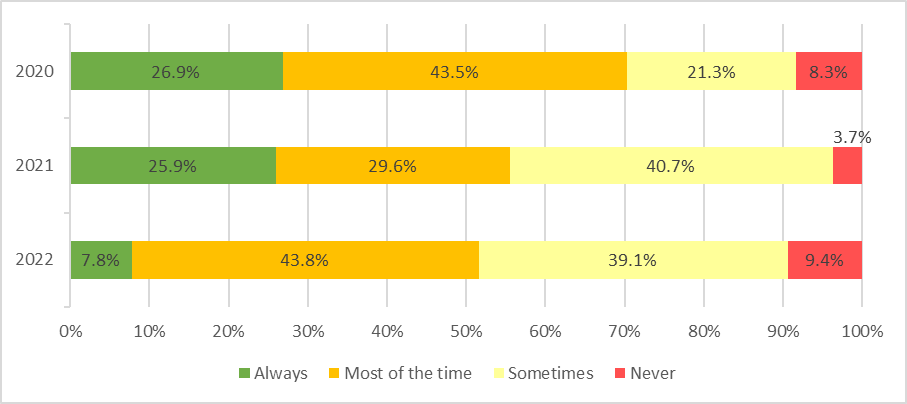 Always: -18.1%

Most of the time: +14.1%
Q11. Do you feel that services that support you are interested in what you think about them and use your ideas to help them improve?
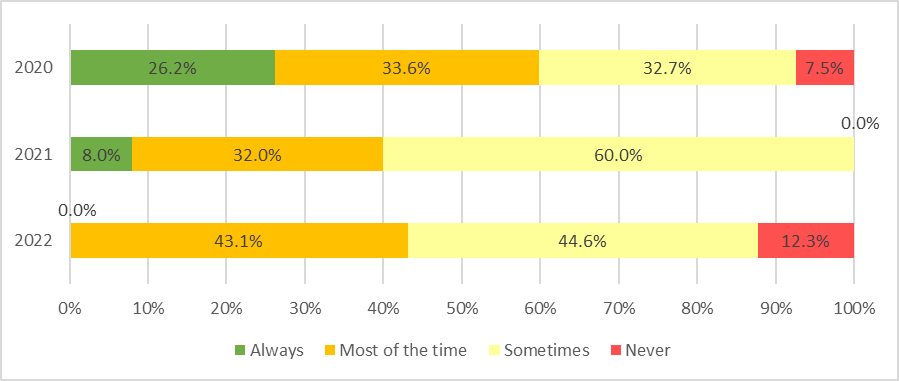 Negative changes in the extremes

Most of the time +11.1%
[Speaker Notes: Total: 64 responses (27 in 2021)
Q10
Always: 5 (7 in 2021)
Most of the time: 28 (8 in 2021)
Sometimes: 25 (11 in 2021)
Never: 6 (1 in 2021)

Q11
Always: 0 (2 in 2021)
Most of the time: 28 (8 in 2021)
Sometimes: 29 (15 in 2021)
Never: 8 (0 in 2021)]
Young People
Q14. How positive do you feel about the future for yourself?
Over 50% Positive for all categories, except Independent Living (45.3%)

‘Very Negative’ selected in each category this year
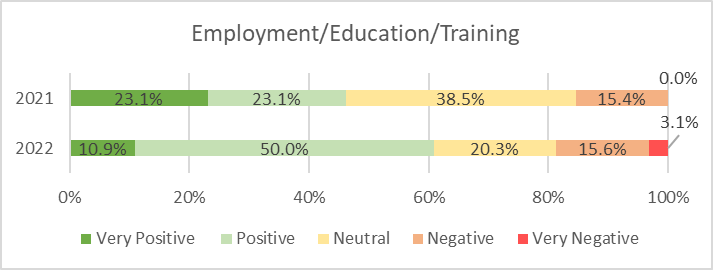 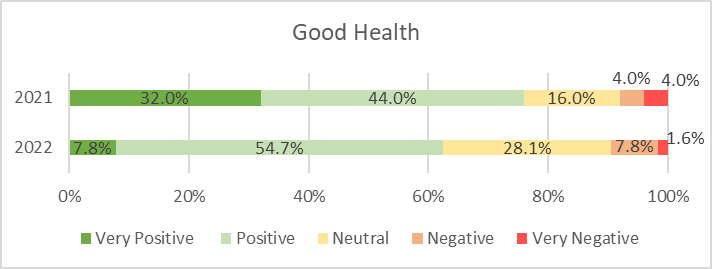 [Speaker Notes: Total respondents 64, 28 in 2021
Totals: Positive + Very Positive, and Negative + Very Negative

Employment/Education/Training:
Positive: 39 
Neutral: 13
Negative: 12*

Good Health:
Positive: 40
Neutral: 18
Negative: 6*
*Very Negative: 1 (1 in 2021)]
Young People
Q14. How positive do you feel about the future for yourself?
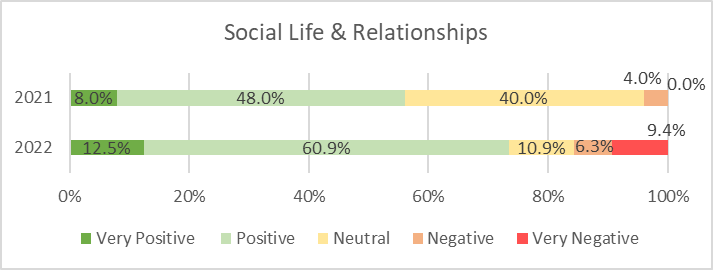 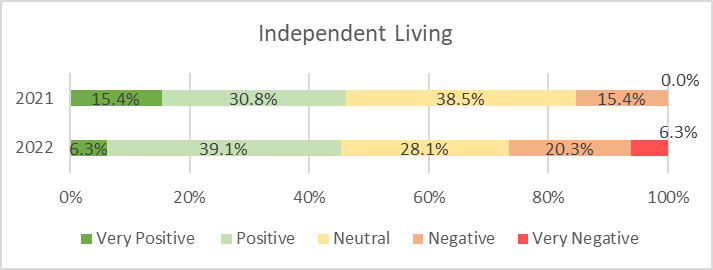 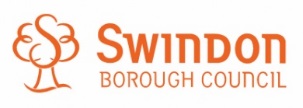 Performance, Intelligence & Insight
[Speaker Notes: Total respondents: 64, 28 in 2021

Social Life & Relationships:
Positive: 47
Neutral: 7
Negative: 10*
*Very Negative: 6 (0 in 2021)

Independent Living:
Positive: 29
Neutral: 18
Negative: 17*
*Very Negative: 4 (0 in 2021)]
Young People – Overall Opinion
Q14. How positive do you feel about the future for yourself?
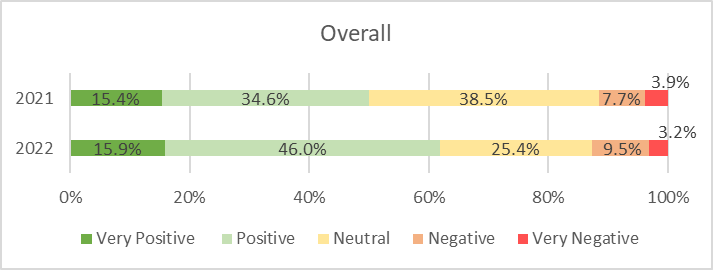 Overall:

Positive +11.4%
Q15. Overall, what do you think about Swindon's SEND services that support you?
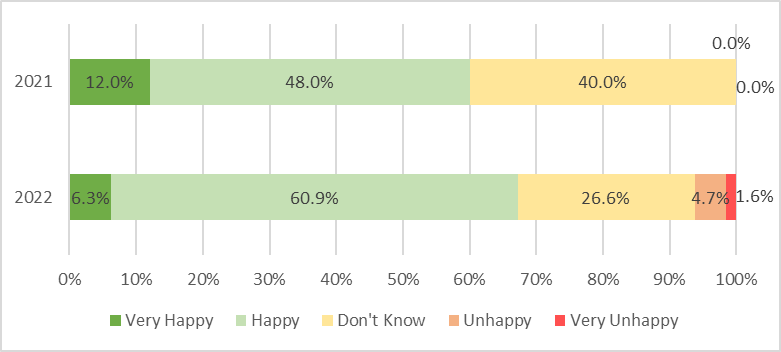 Happy: +12.9%

Negative changes in extremes
[Speaker Notes: Q14 Overall: 63 total respondents

Overall:
Positive: 39
Neutral: 16
Negative: 8*
*Very Negative: 2 (1 in 2021)

Q15 Total: 64 (25 in 2021)
Very Happy: 4 (3 in 2021)
Happy 39: (12 in 2021)
Don’t Know: 17 (10 in 2021) 
Unhappy: 3 (0 in 2021)
Very Unhappy: 1 (0 in 2021)]
Young People – Staying Informed
Q16. Who normally finds out the information you need about services and support for you?
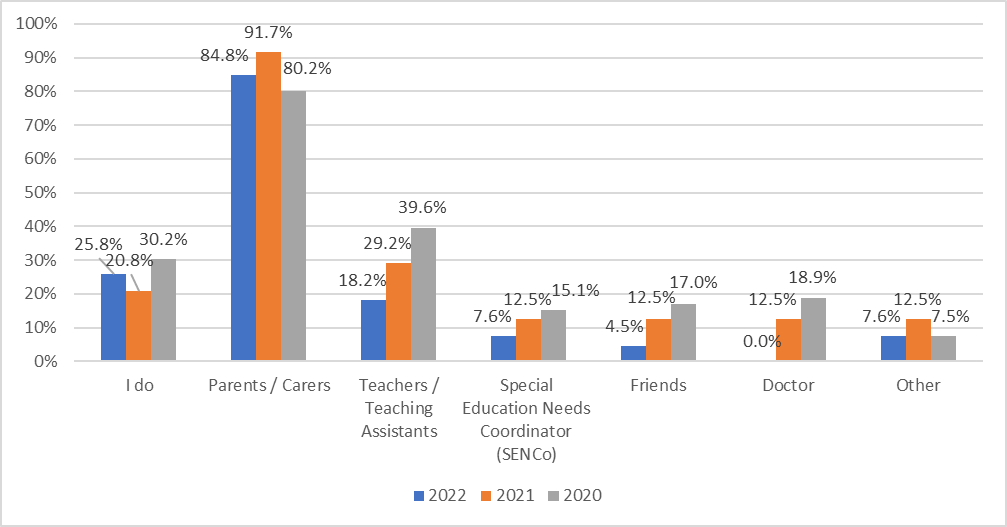 Q17. If you had to find out the information yourself, where would you look/ find this out?
Online/Internet search (25)
Social Media (Facebook, Twitter, Instagram etc.) (12)
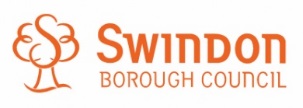 Performance, Intelligence & Insight
[Speaker Notes: Q16: 66 responses
‘I do’: 17 (5 in 2021)
Parents/carers: 56 (22 in 2021)
Teachers/TA: 12 (7 in 2021)
SENCo: 5 (3 in 2021)
Friends: 3 (3 in 2021)
Doctor: 0 (3 in 2021)

Q17 Total: 56 responses]
Young People - Communication
Q18. How did you hear about this survey? (New Question)
53 said STEP
Also selected: ‘Parent/Carer/Family’ (6), School/College (5) and Social Media (5)
Q19. Did you get help to complete this survey?
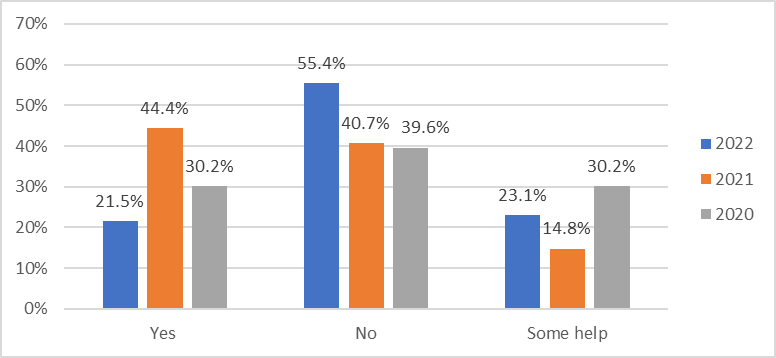 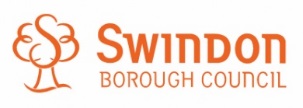 Performance, Intelligence & Insight
[Speaker Notes: Q19: Total: 65 responses, 27 in 2021
Lower % said Yes
Higher % said No
Yes: 14 (12 in 2021)
Some help: 15 (4 in 2021)
No: 36 (11 in 2021)]
Parents/Carers
Q20. Which SEND Services have you worked with/ accessed in the last 12 months?
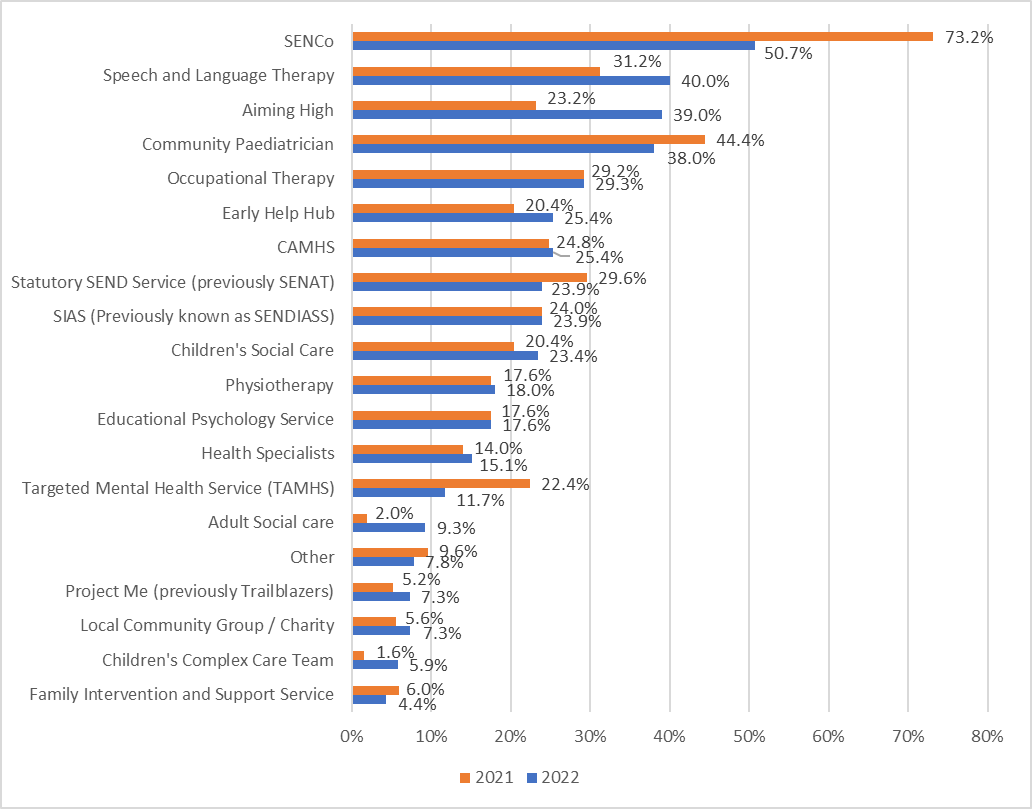 [Speaker Notes: Total: 205 (250 in 2021)
Most selected services %

SENCo: 104 (183 in 2021)
SALT: 82 (78 in 2021)
Aiming High: 80 (58 in 2021)
Community Paediatrician: 78 (111 in 2021)
Occupational Therapy: 60 (73 in 2021)]
Parents/Carers
Q20. Which SEND Services have you worked with/ accessed in the last 12 months?
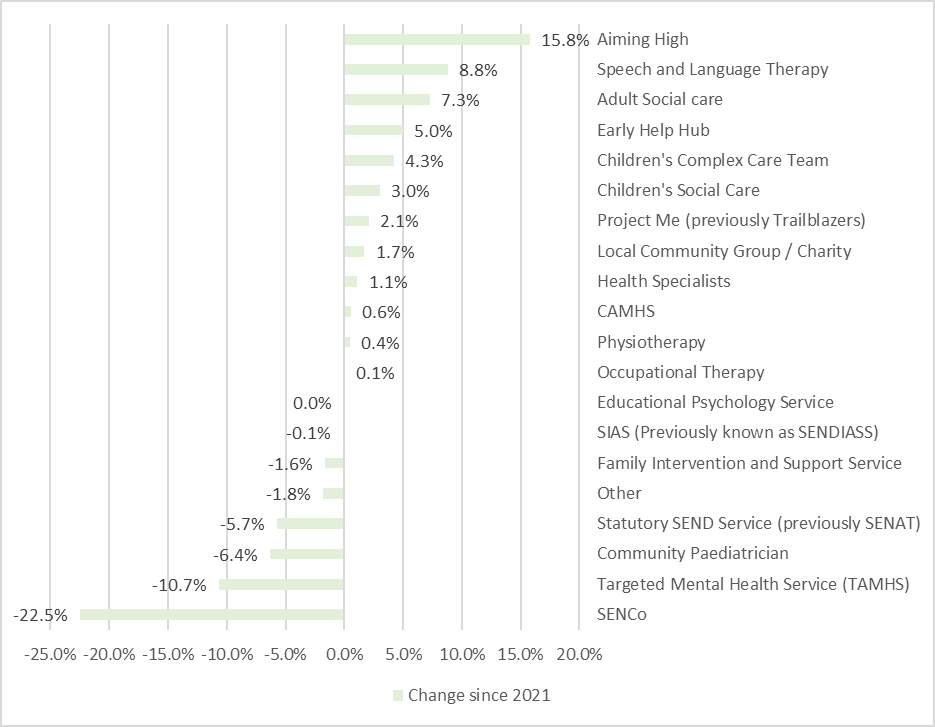 Largest increases:

Aiming High: +15.8%

Speech and Language Therapy: +8.8%

Adult Social Care: +7.3%
Largest decreases:

SENCo: -22.5%

TAMHS: -10.7%
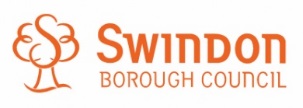 Performance, Intelligence & Insight
[Speaker Notes: Total: 205 (250 in 2021)
“Project Me” was named Mental Health Trailblazers last year

Greatest % changes since 2021:
SENCo: 104 (183 in 2021)
Aiming High: 80 (58 in 2021)
TAMHS: 24 (56 in 2021)
SALT: 82 (78 in 2021)
Adult Social Care: 19 (5 in 2021)]
Parents/Carers
Q21. Does your child / young person have an Education Health and Care Plan (EHCP) or is your child / young person on SEND Support (receives additional help in school but does not have an EHCP)?
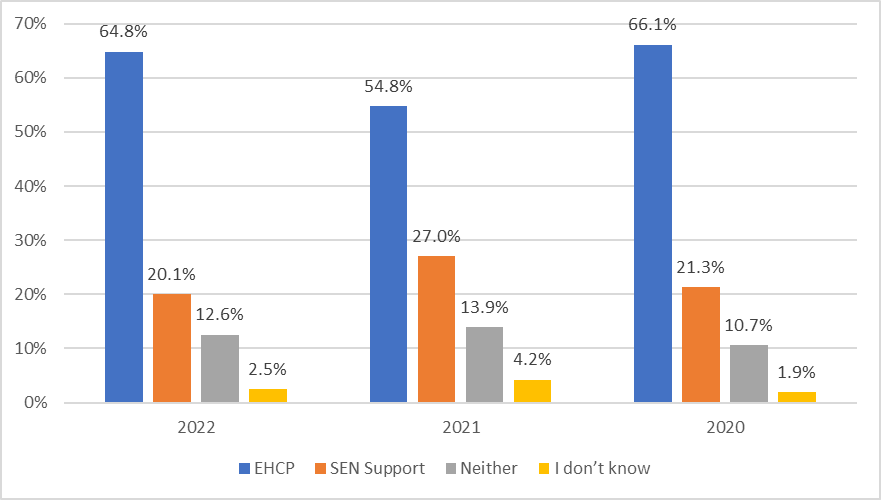 EHCP: +10.0%

SEN Support: -6.9%
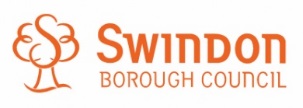 [Speaker Notes: Q21 Total 199 (259 in 2021)
EHCP: 129 (142 in 2021)
SEN Support: 40 (70 in 2021)
Neither: -1.3% 25 (36 in 2021)
I don’t know: -1.7% 5 (11 in 2021)]
Parents/Carers
New question for 2022
Q22. What is the main educational setting that your child / young person attends?
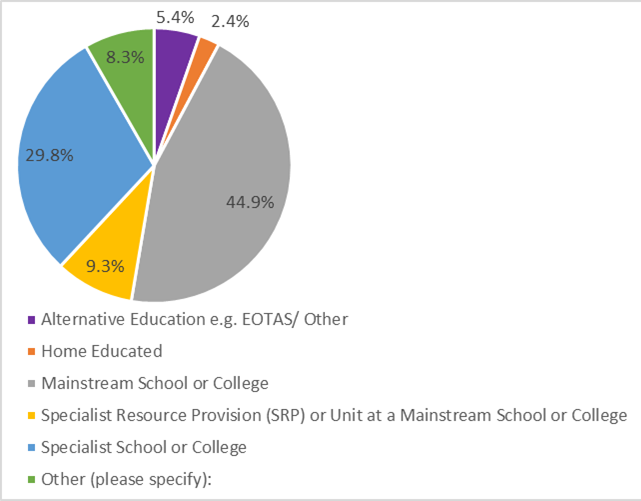 1. Mainstream School or College: 44.9% (92)

2. Specialist School or College: 29.8%  (61)

Other included:

NEET (4)
Preschool/Nursery (4)
[Speaker Notes: Q22 Total responses: 205
Mainstream School or College (92, 44.9%)
Specialist School or College (61, 29.8%)
Specialist Resource Provision (SRP) or 
Unit at Mainstream School/College (19, 9.3%)
Other (17, 8.3%): NEET (4), Pre-school/ Nursery (4)
Alternative Education EOTAS/Other (11, 5.4%)
Home Educated (5, 2.4%)]
Parents/Carers
New question for 2022
Q23. How confident are you that your child's main education setting meets your child/ young person's needs?
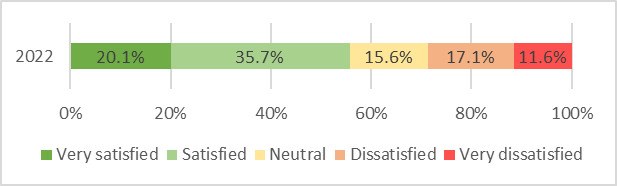 Very satisfied + Satisfied: 55.8%

Dissatisfied + Very dissatisfied: 28.6%
Q24. How much do you agree with the following statement? "I feel that opportunities for children and young people with SEND have improved over the last 12 months"
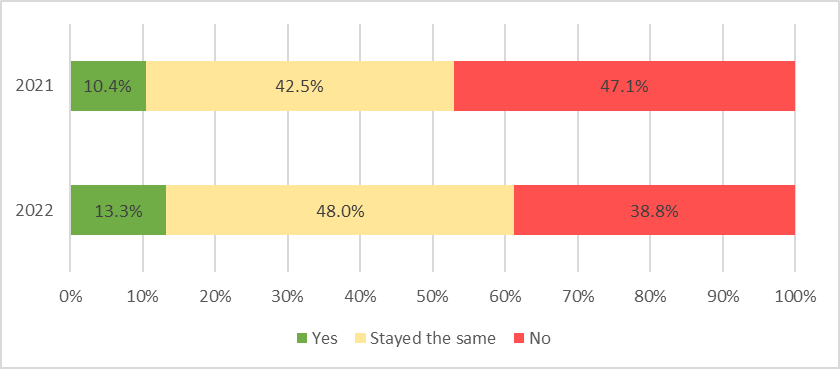 No % decreased: -8.3%
[Speaker Notes: Q23 199 responses
Very satisfied: 40, Satisfied: 71
Neutral: 31
Dissatisfied: 34, Very dissatisfied: 23

Q24: 196 responses
Yes 26 (27 in 2021) +2.8%
Stayed the same 94 (110 in 2021) +5.5%
No 76 (122 in 2021) -8.3%]
Parents/Carers
Q25. How do you feel about the level of support available for children and young people with SEND in Swindon?
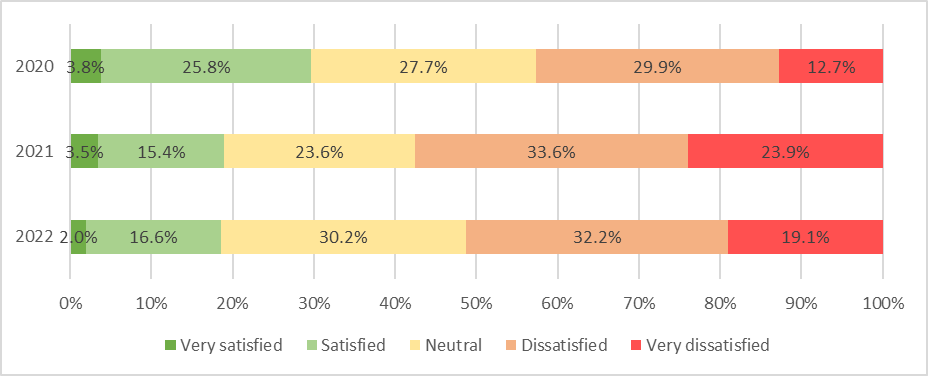 Similar to 2021

Very Negative –4.8%
Q26. Overall do services in Swindon provide the right support at the right time, for the right length of time for children and young people with SEND?
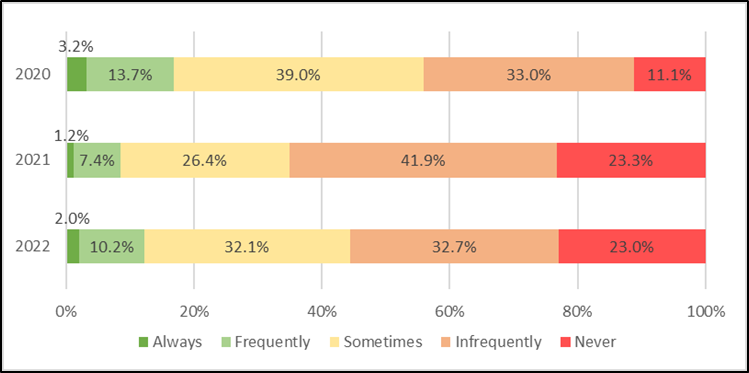 Sometimes +5.8%

Infrequently -9.2%
[Speaker Notes: Q25 Total: 199 (259 in 2021)
Very satisfied: 4 (9 in 2021)
Satisfied: 33 (40 in 2021)
Neutral: 60 (61 in 2021)
Dissatisfied: 64 (87 in 2021)
Very dissatisfied: 38 (62 in 2021)

Q26: 196 responses, 258 in 2021
Largest change:
Infrequently: 64 (108 in 2021) -9.2%]
Parents/Carers – Overall Opinion
Q29. How positive do you feel about the future for your child?
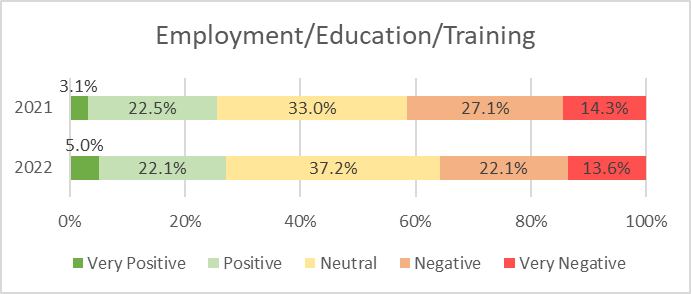 Employment

Similar to 2021

Negative -5.0%
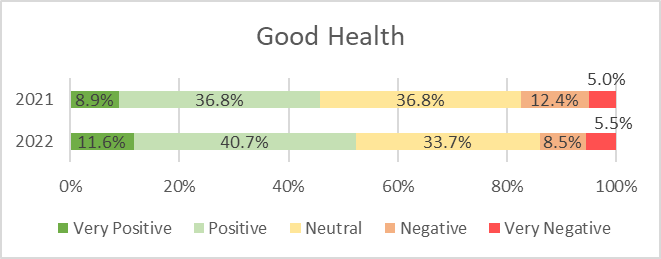 Good Health

Over 50% positive for this category
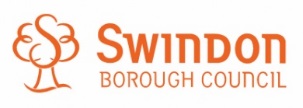 Performance, Intelligence & Insight
Parents/Carers – Overall Opinion
Q29. How positive do you feel about the future for your child?
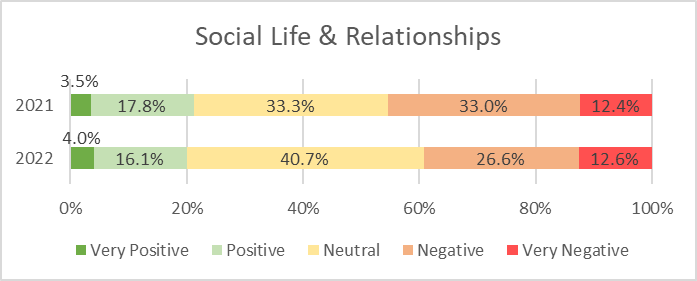 Social Life & Relationships

Negative -6.4%
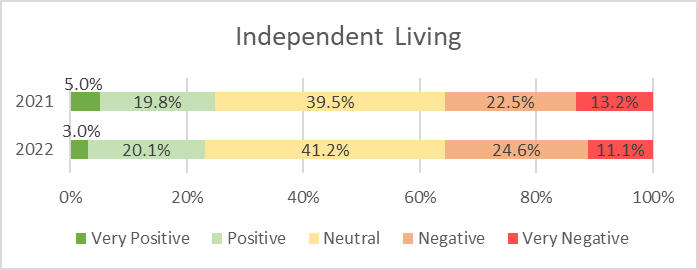 Independent Living

Similar % to 2021
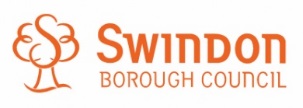 Performance, Intelligence & Insight
Parents/Carers – Overall Opinion
Q29. How positive do you feel about the future for your child?
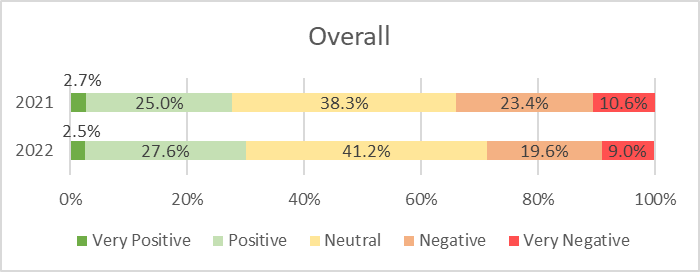 Overall

Negative -3.8%

Positive +2.6%
Q30. What is your overall opinion of Swindon's SEND services?
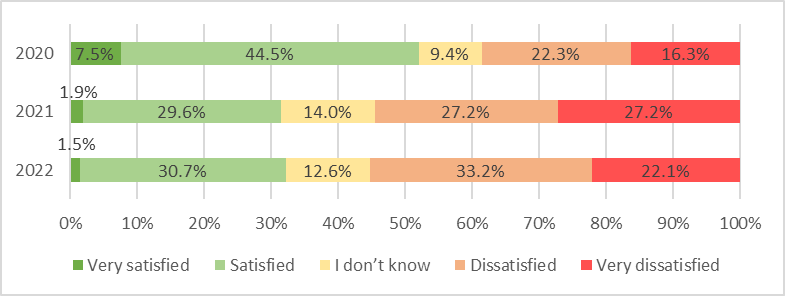 Similar results to 2021 compared with 2020

Very Dissatisfied -5.1%

Dissatisfied +5.9%
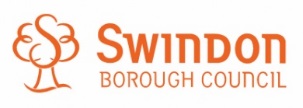 Performance, Intelligence & Insight
[Speaker Notes: Q29 199 responses

Q30 Total: 199 (257 in 2021)]
Parents/Carers – Working with you
Q31. If you were worried about something to do with your child, who would you choose to talk to?
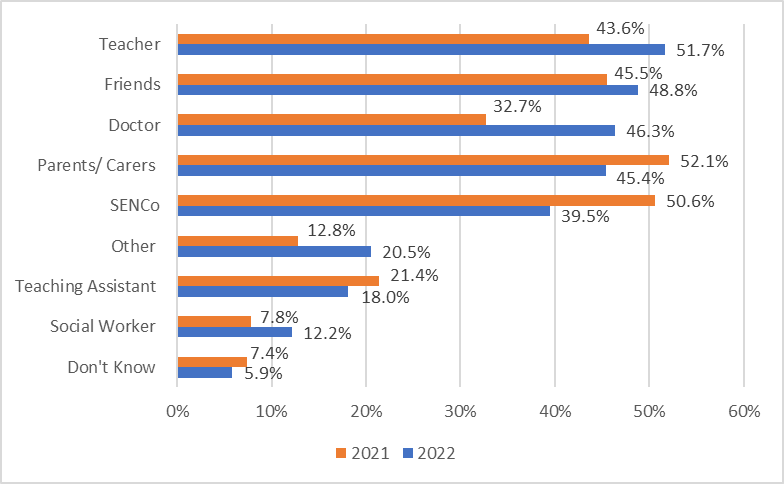 Largest % changes:

Teacher +8.1%

Doctor +13.7%

SENCo -11.1%
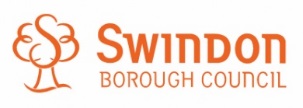 Performance, Intelligence & Insight
[Speaker Notes: Q31: 205 (257 in 2021)
Teacher: 106
Friends: 100
Doctor: 95
Parents/carers: 93
SENCo: 81
Teaching Assistant: 37
Social Worker: 25
Don’t know: 12
Other: 42]
Parents/Carers – Working with you
Q32. Do you feel parent/carers and young people are listened to?
Similar to 2021

More people saying Sometimes +2.9% and Frequently +2.6%

Less people saying Occasionally -4.3%
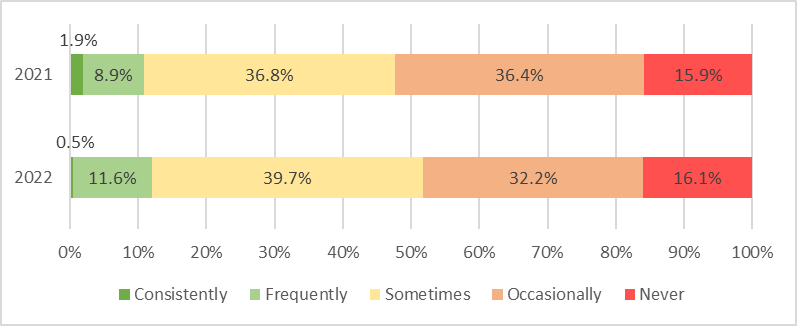 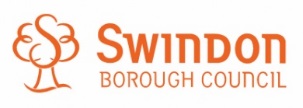 Performance, Intelligence & Insight
[Speaker Notes: Total: 199 (258 in 2021)]
Parents/Carers – Communication
Q42. How do you currently receive information about the services available for SEND?
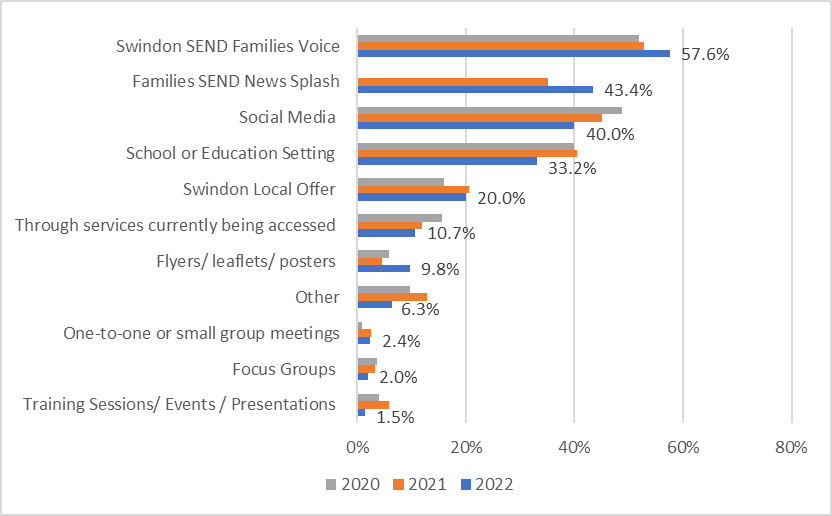 The same 5 most common categories as 2021
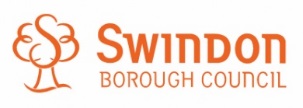 Performance, Intelligence & Insight
[Speaker Notes: Total: 205 (242 in 2021)
Same 5 most common as 2021: 
SEND Families Voice (52.9%)
Social Media (45.0%)
School or Education Setting (40.5%)
SEND News Splash (35.1%)
Local Offer (20.7%)]
Parents/Carers - Staying Informed
Q43. What would you like to find out more about in terms of services available for children and young people with SEND?
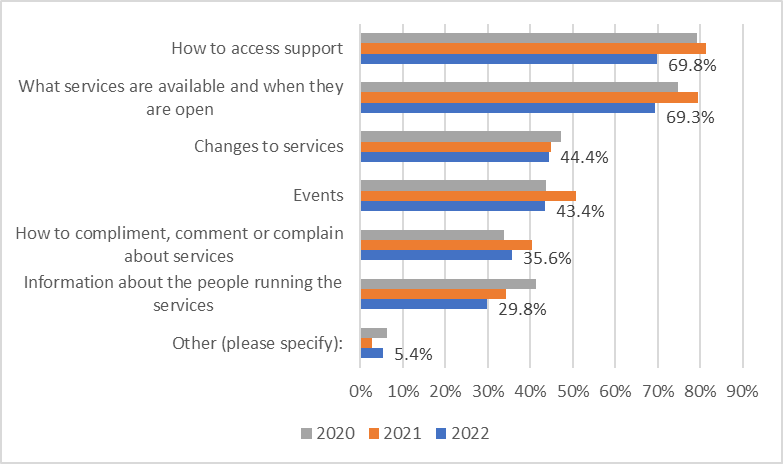 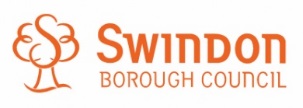 Performance, Intelligence & Insight
[Speaker Notes: Q43 Total: 205 responses]
Parents/Carers - Staying Informed
Q44. How likely are you to access the following channels to find out about services for SEND?
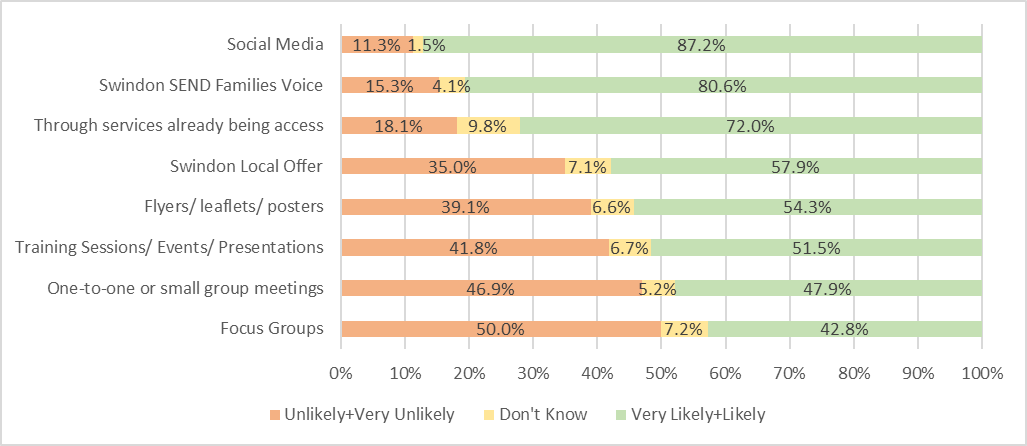 Same top 3 rank in 2021
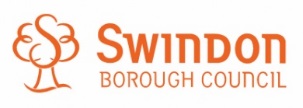 Performance, Intelligence & Insight
[Speaker Notes: Q44 197 responses]
Practitioners/Professionals
Q33. Which SEND Services have you worked with/ accessed in the last 12 months?
SENCo
-18.2%

Speech & Language -13.0%
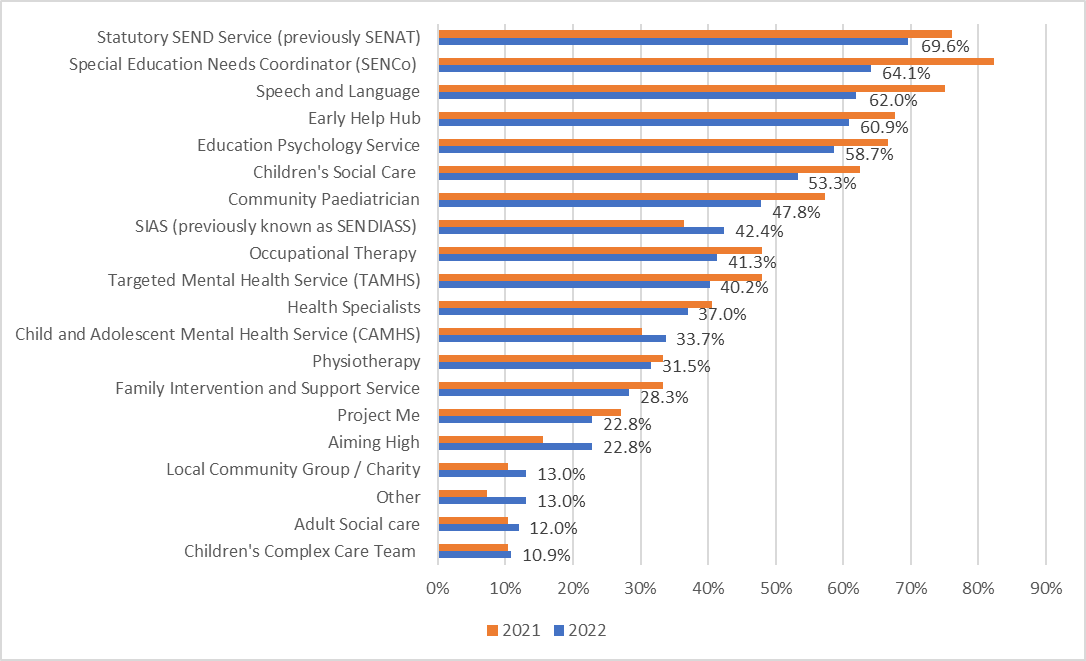 Aiming High +7.2%
[Speaker Notes: 92 professionals responded, compared to 96 in 2021
”Project Me” – last year was “Mental Health Trailblazers”

The largest decreases were:
SENCo (59) -20
Speech and Language (57) -15

The largest increase was: 
Aiming High (21) +6]
Practitioners/Professionals
Q34. How do you feel about the level of support available for children and young people with SEND in Swindon?
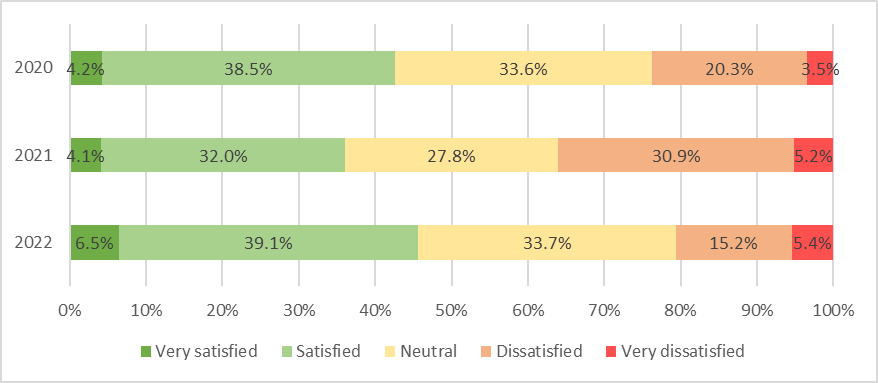 Dissatisfied -15.7%

Neutral +5.9%

Satisfied +7.2%
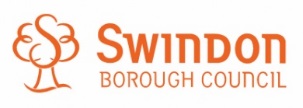 Performance, Intelligence & Insight
[Speaker Notes: Q34: 92 responses, 97 responses in 2021
Very Satisfied: 6 (+2)
Satisfied: 36 (+5)
Neutral: 31 (+4)
Dissatisfied: 14 (-16)
Very Dissatisfied: 5 (no change)]
Practitioners/Professionals
Q35. Overall do services in Swindon provide the right support at the right time, for the right length of time for children and young people with SEND?
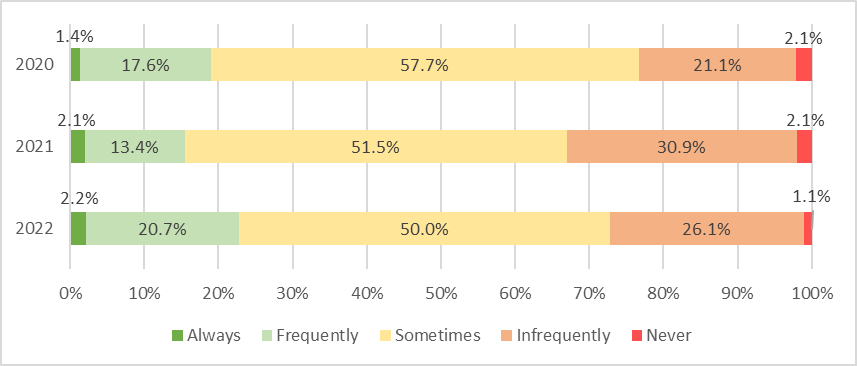 Frequently +7.3%

Infrequently -4.8%
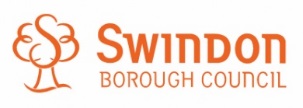 Performance, Intelligence & Insight
[Speaker Notes: Q35: 92 in 2022, 97 in 2021
Always: 2 (no change)
Frequently: 19 (+6)
Sometimes: 46 (-4)
Infrequently: 24 (-6)
Never: 1 (-1)]
Practitioners/Professionals
Q38. How positive do you feel about the future of the children you support?
Increase in Positive % for every category
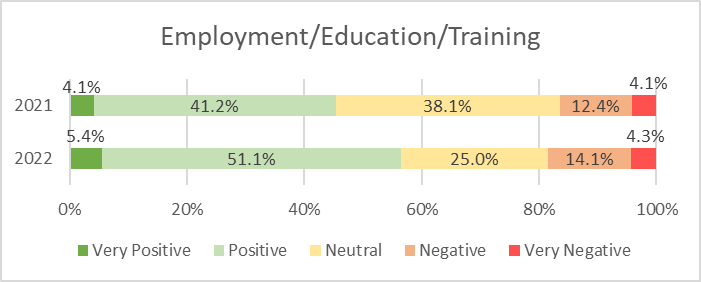 Employment/Education/Training

Over 50% Positive

Positive +9.8%
Neutral -13.1%
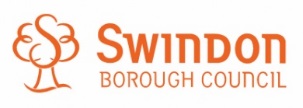 Performance, Intelligence & Insight
Practitioners/Professionals
Q38. How positive do you feel about the future of the children you support?
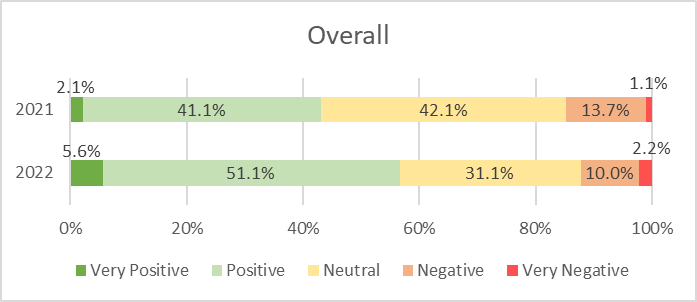 Overall

Over 50% Positive

Neutral -11.0%

Positive +10.1%
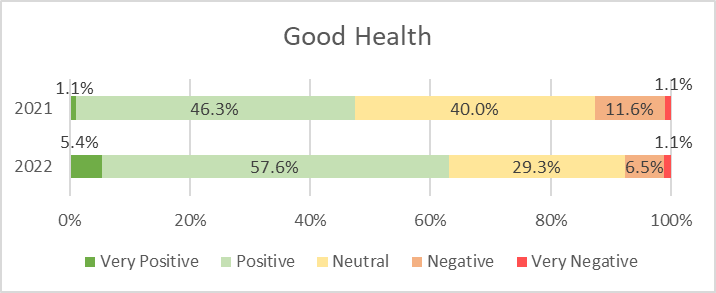 Good Health

Over 50% Positive

Positive +11.3%

Neutral –10.7%
Practitioners/Professionals
Q38. How positive do you feel about the future of the children you support?
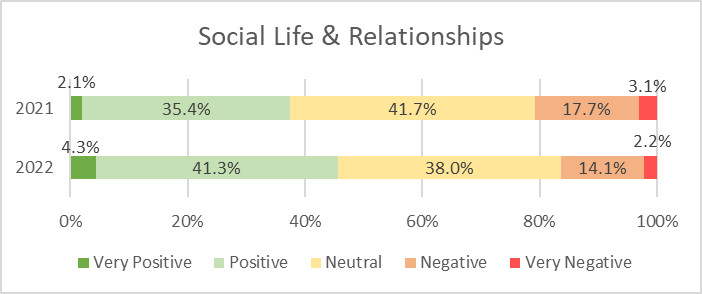 Social Life & Relationships

Positive shift

Positive +5.9%
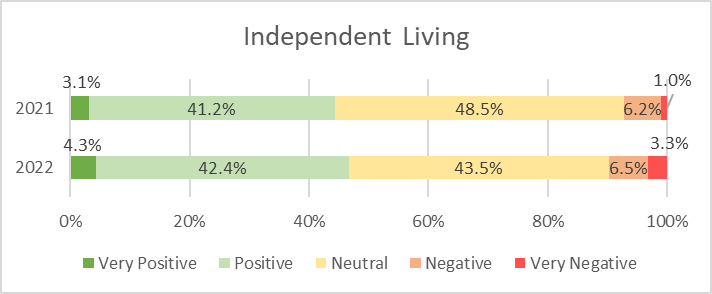 Independent Living

Changes to extremes

Similar to 2021

Neutral -5.0%
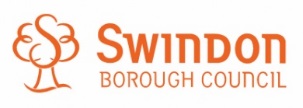 Performance, Intelligence & Insight
Practitioners/Professionals
Q39. How much do you agree with the following statement? "I feel that opportunities for children and young people with SEND have improved over the last 12 months"
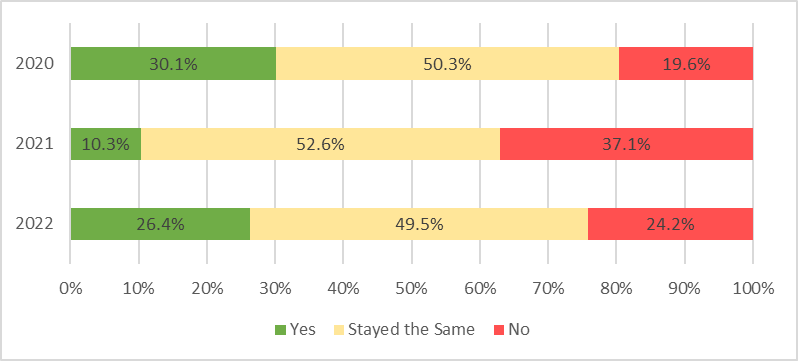 Yes +16.1%

No -12.9%
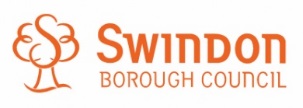 Performance, Intelligence & Insight
[Speaker Notes: Q39 Total: 91 (97 in 2021) 
Around half said opportunities have Stayed the Same (45)
Over a quarter said Yes (24)
Less than a quarter said No (22)]
Practitioners/Professionals – Opinion of SEND Services
Q40. What is your overall opinion of Swindon's SEND services?
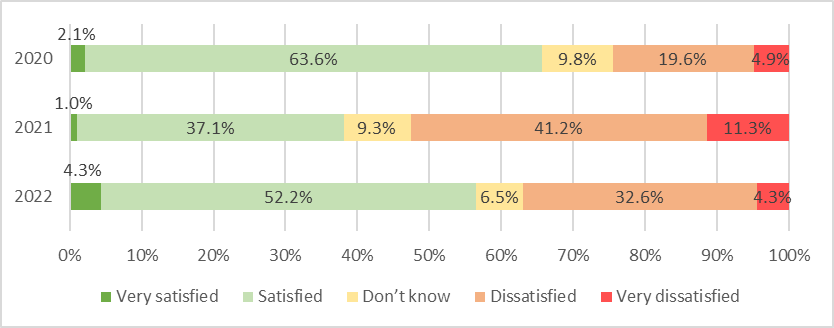 Positive shift

Very Satisfied +3.3%
Satisfied +15.1%

Dissatisfied -8.6%
Very Dissatisfied –7.0%
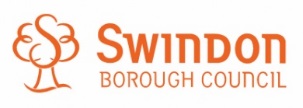 Performance, Intelligence & Insight
[Speaker Notes: Compared to 2021. Total: 92 in 2022, 97 in 2021]
Practitioners/Professionals – Communication
Q41. How confident are you in knowing who to contact to discuss concerns you may have about a child/young person with SEND?
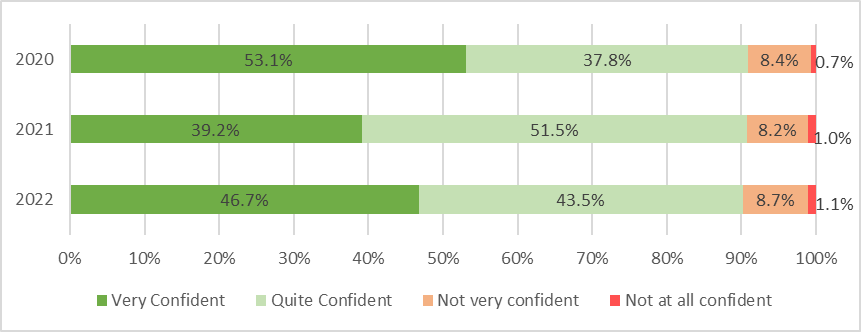 Very Confident +7.6% 

Quite Confident -8.1% 

No change for:

Not very confident 
Not at all confident
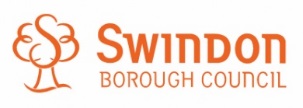 Performance, Intelligence & Insight
[Speaker Notes: Total: 92 (97 in 2021)
Very Confident (43) +5 
Quite Confident (40) -10 
Not very confident (8) no change
Not at all confident (1) no change]
Practitioners/Professionals – Staying Informed
Q45. How do you currently receive information about the services available for SEND?
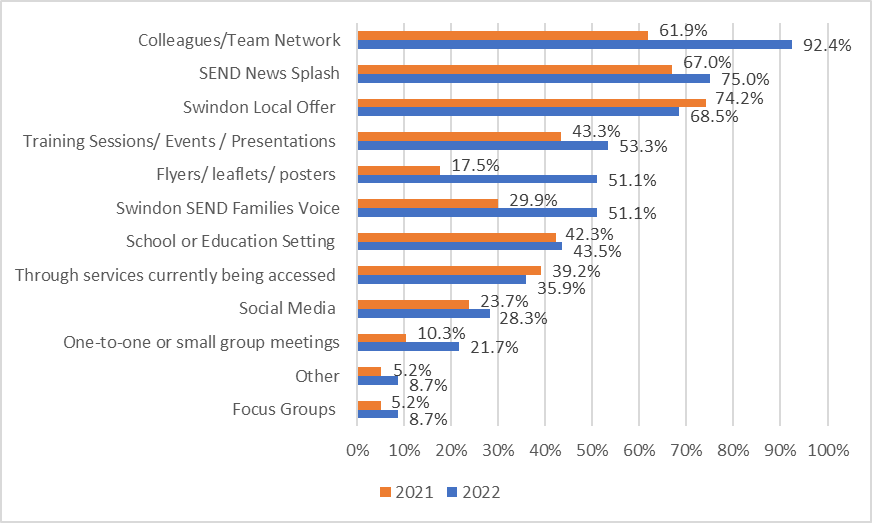 Largest increases:

Flyers/leaflets/ posters +33.6%

Colleagues/ Team Network +30.5%

SEND Families Voice +21.2%
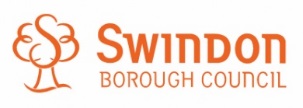 Performance, Intelligence & Insight
[Speaker Notes: Totals 2022: 92; 2021: 97]
Practitioners/Professionals – Staying Informed
Q46. What would you like to find out more about in terms of services available for children and young people with SEND?
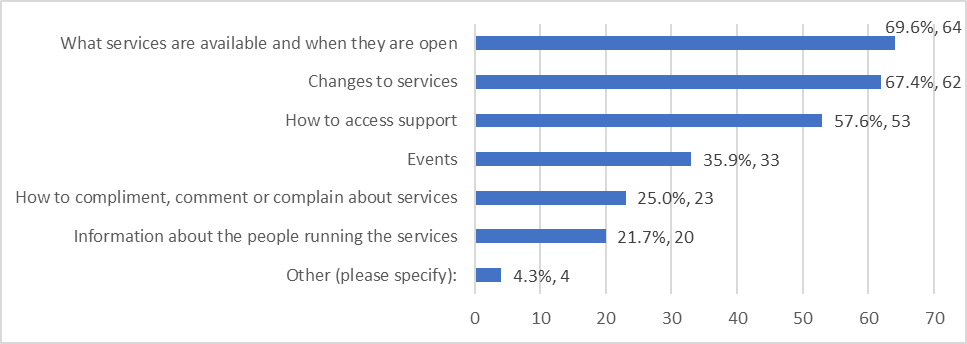 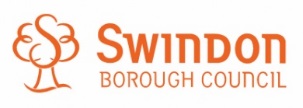 Performance, Intelligence & Insight
Practitioners/Professionals – Staying Informed
Q47. How likely are you to access the following channels to find out about services for SEND?
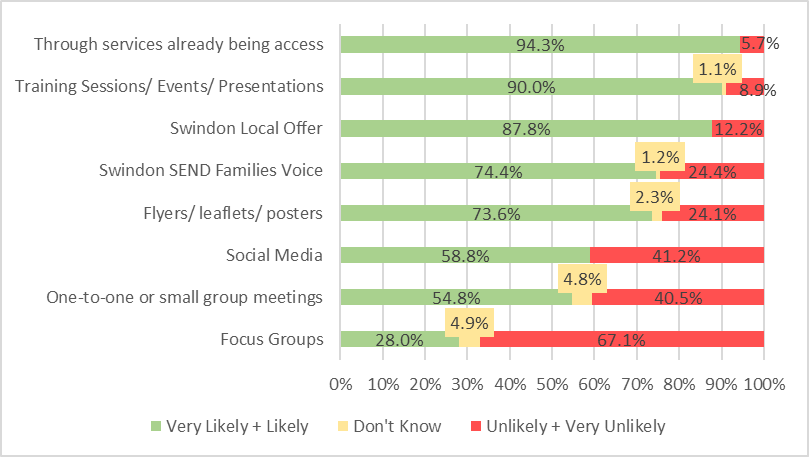 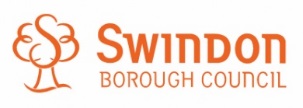 Performance, Intelligence & Insight
Thank you
www.swindon.gov.uk
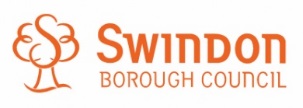 Performance, Intelligence & Insight